САВЫТ-САБА
ЯҢА СҮЗЛӘР:
САЛАМ- ЛОЖУ,  КЛАДУ
КУЯМ- СТАВЛЮ
КАЯ? КУДА?
ӨСТӘЛГӘ- НА СТОЛ
ШКАФКА- В ШКАФ
ТӘЛИНКӘГӘ- НА ТАРЕЛКУ
Поставь чайную посуду на поднос, столовую – на обеденный стол, кухонную – в шкафчик
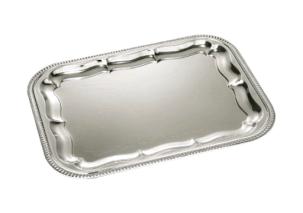 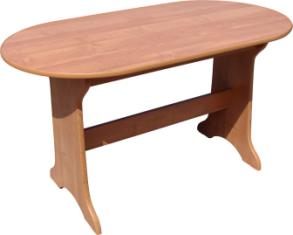 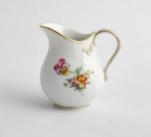 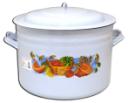 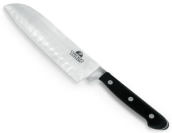 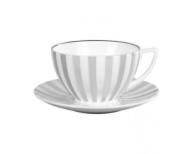 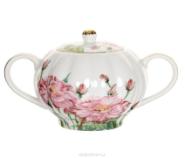 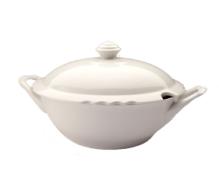 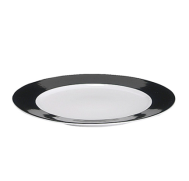 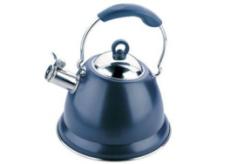 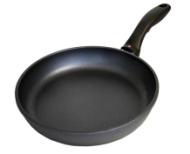 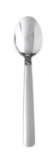 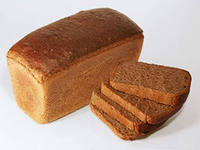 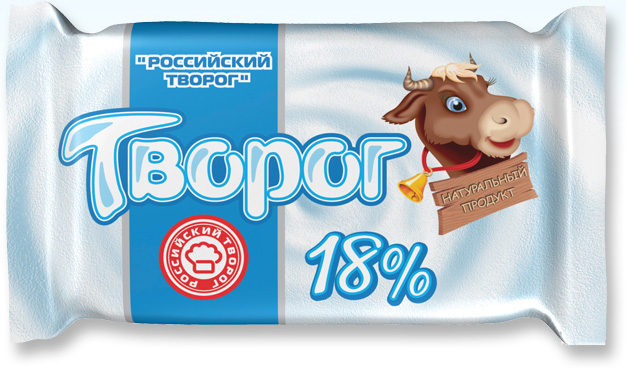 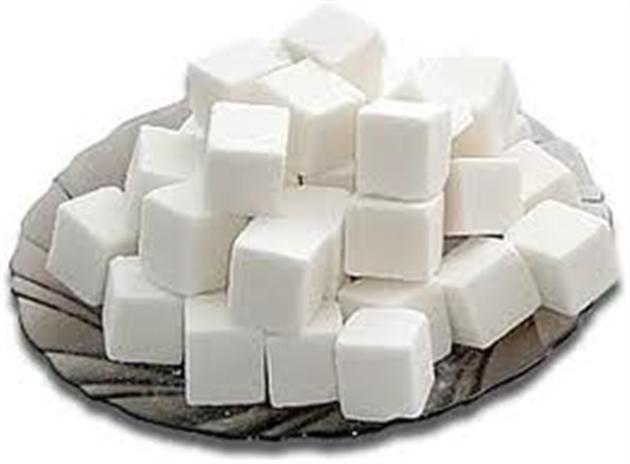 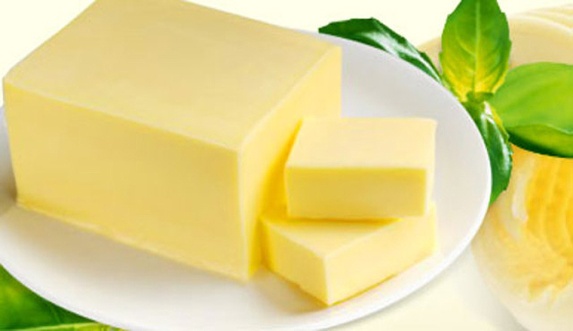 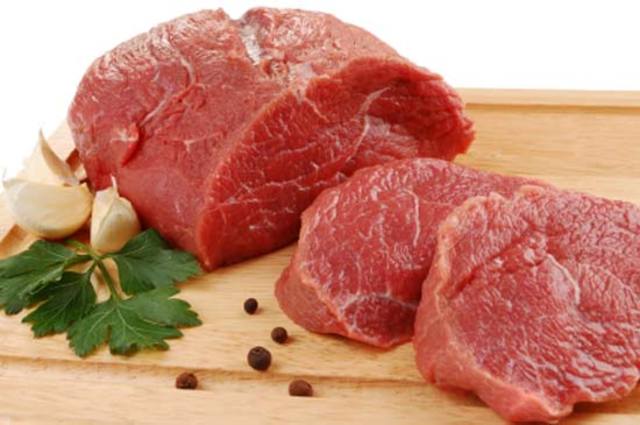 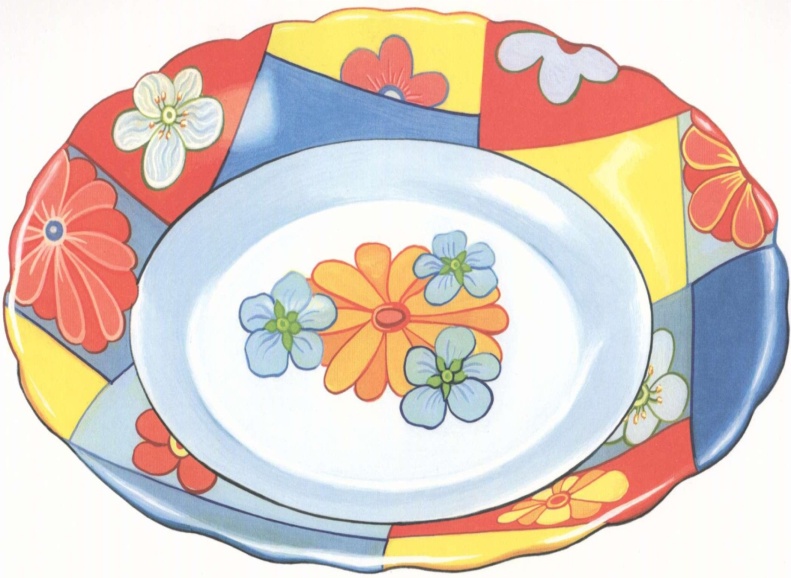 КАК СКАЖЕМ:
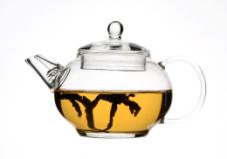 Я В ЧАЙНИК ЧАЙ 
 НАЛИВАЮ

Я В ЧАЙНИК КОФЕ 
 НАЛИВАЮ

Я НА СТОЛ СОЛЬ
 СТАВЛЮ

Я НА СТОЛ ПЕРЕЦ
 СТАВЛЮ
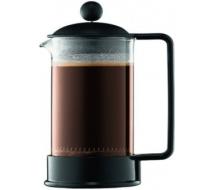 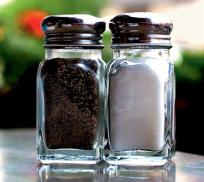 КАК СКАЖЕМ:
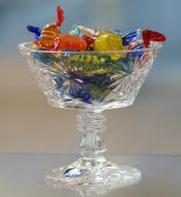 Я конфеты в
вазу кладу



 Я сахар в
вазу кладу


Я салат
на тарелку кладу
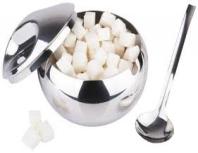 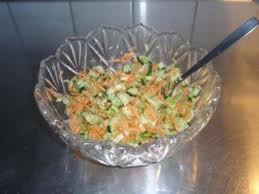 Закончи предложения
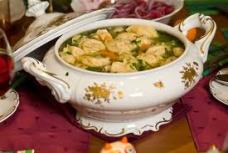 Суп нальём в
(супницу)


 Масло положим на
(тарелку)


Молоко нальём в
(стакан)
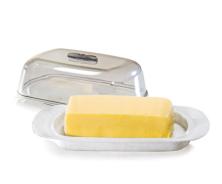 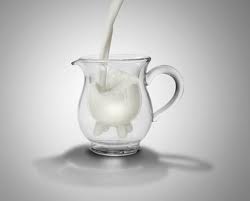 Скажи наоборот
большая, а                               - ……


                               
                              большая, а                                 - …..



                    маленькая, а                                    - …..
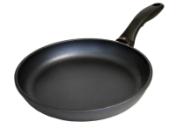 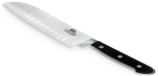 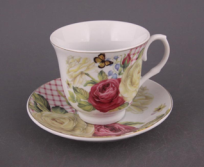 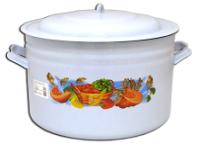 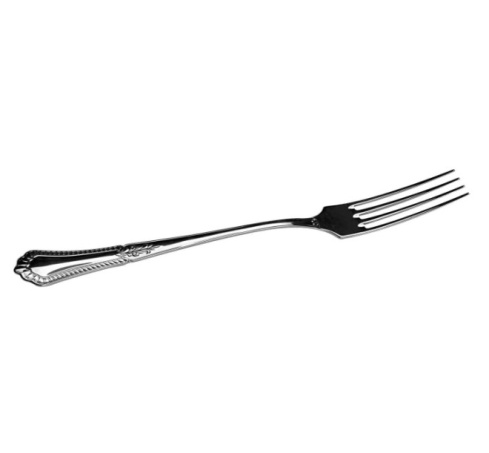 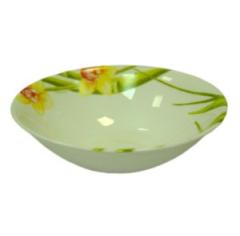